Have fun and enjoy!
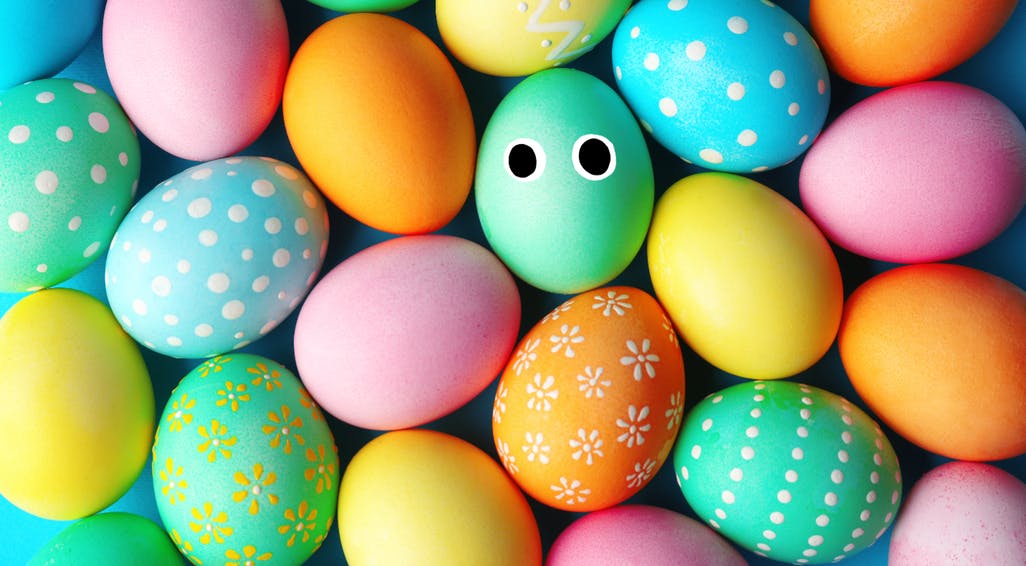 Easter quiz
Round 1
Who are the famous faces?
Guess the famous faces
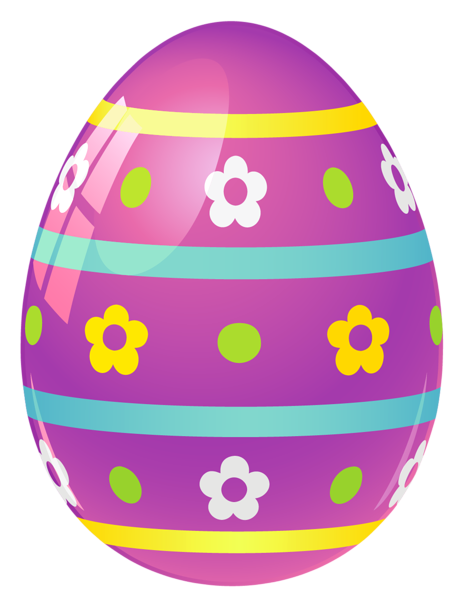 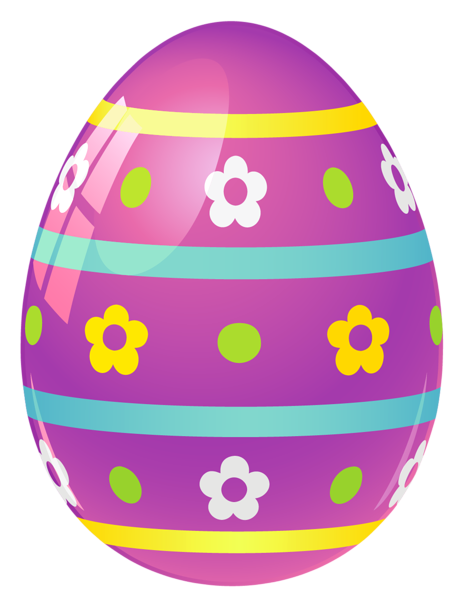 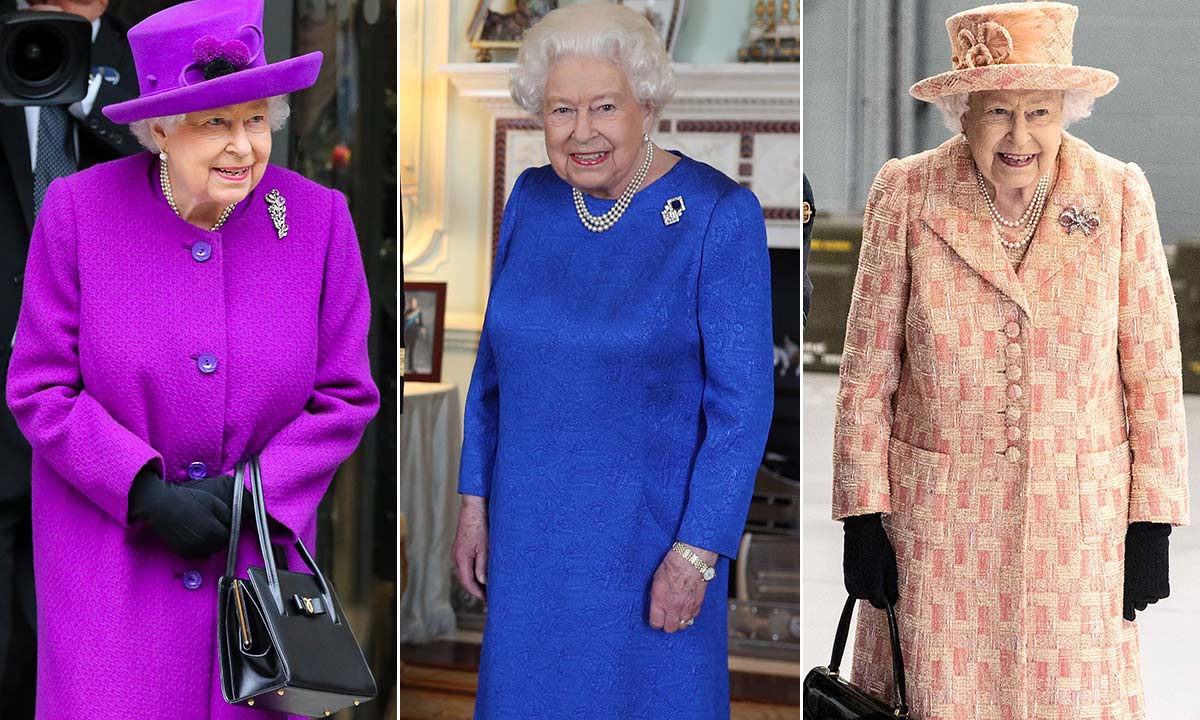 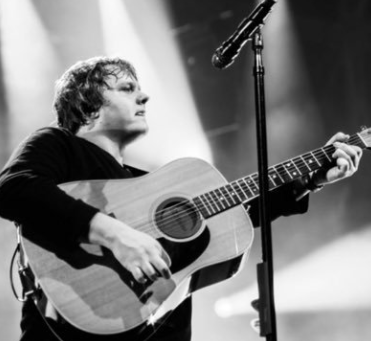 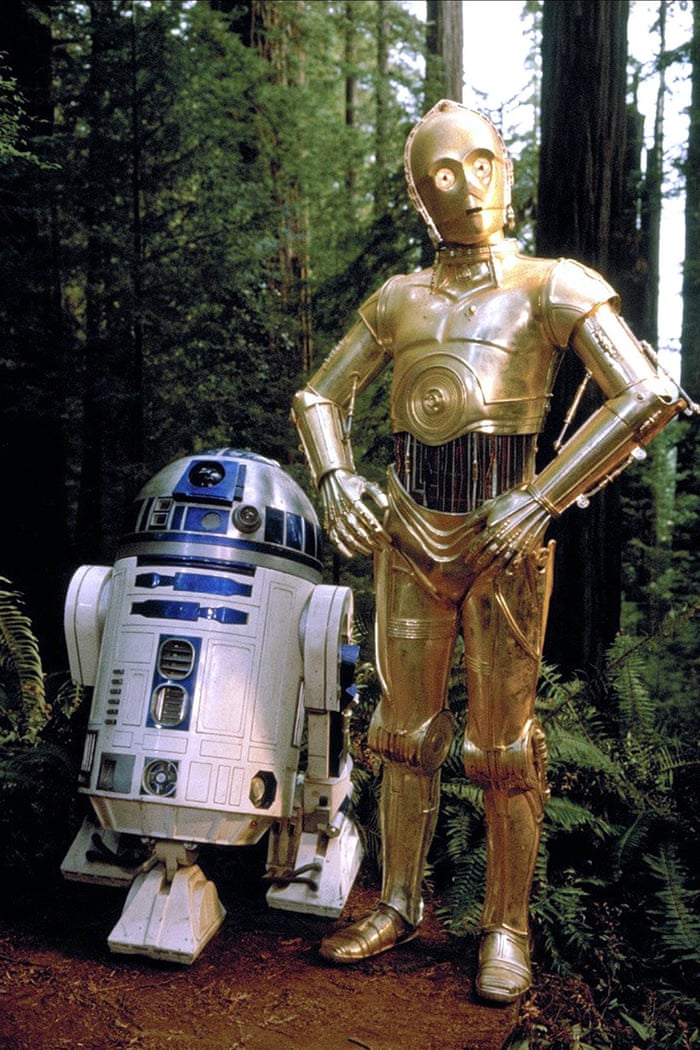 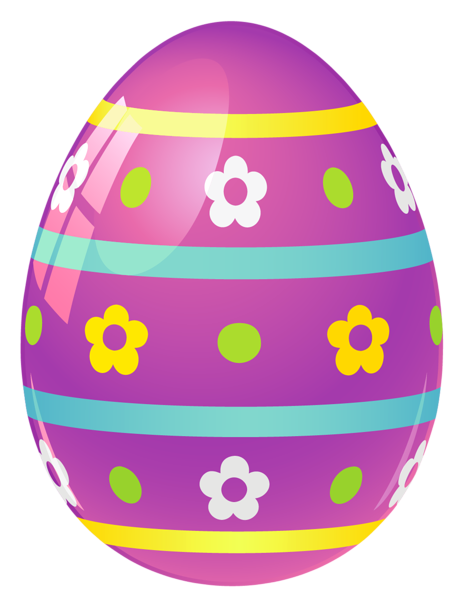 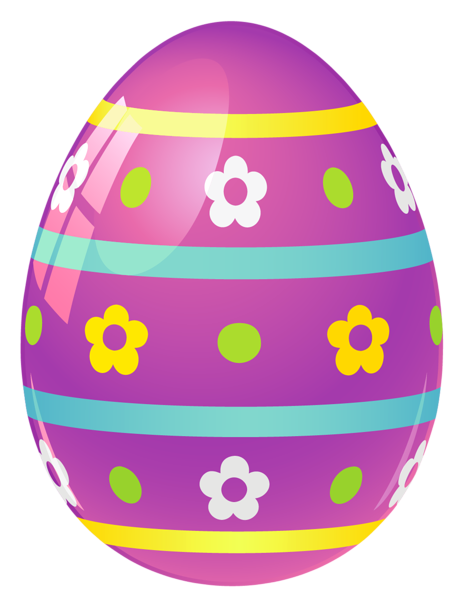 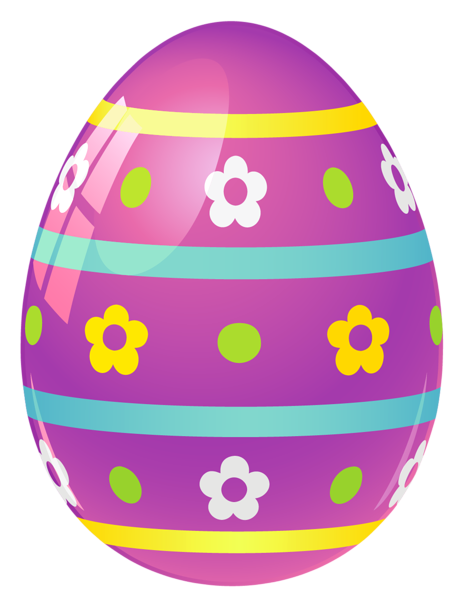 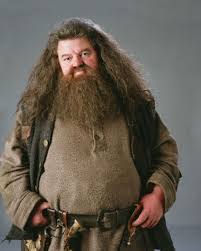 Round 2
Easter facts
What are traditionally eaten on Shrove Tuesday?

A) Pancakes
B) Crepes
C) Drop Scones
D) Hot Cross Buns
Why are eggs associated with Easter?

A) Eggs symbolise Spring
B) Eggs symbolise Rebirth
C) Because chicks are the symbol of Easter
How do we know the date of Easter Sunday?

A) Cadburys choose the date
B) It is the Sunday after the first full moon after the Spring Equinox
C) It is the Sunday one month after Shrove Tuesday
Whereabouts is Easter Island?

A) Greece
B) Morocco
C) Chile
D) New Zealand
Why is it called Easter Island?

A) It is where Jesus was resurrected
B) It is where Easter was invented
C) It was discovered on Easter Sunday
Round 3
Easter puzzles
What is the Easter joke?
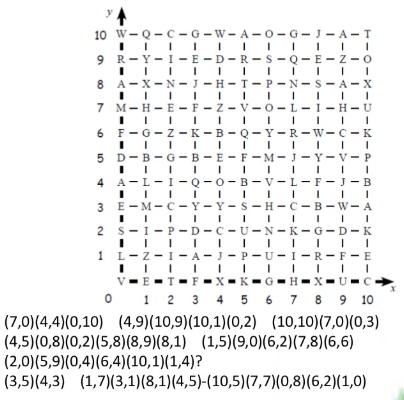 (7,0)(4,4)(0,10)
(4,9)(10,9)(10,1)(0,2)
(10,10)(7,0)(0,3)
(4,5)(0,8)(0,2)(5,8)(8,9)(8,1)
(1,5)(9,0)(6,2)(7,8)(6,6)
(2,0)(5,9)(0,4)(6,4)(10,1)(1,4)?


(3,5)(4,3)
(1,7)(3,1)(8,1)(4,5)-(6,7)-
(10,5)(7,7)(0,8)(6,2)(1,0)
Unscramble the words.
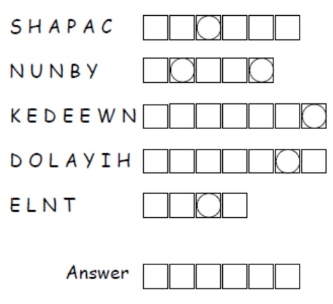 The letters in circles, once unscrambled,  make a word linked to Easter
Round 4
Chocolate challenge
Name the chocolate bar
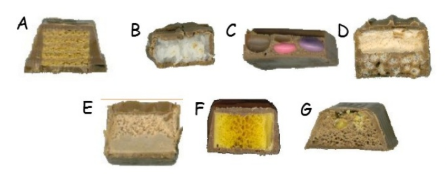 Name the chocolate bar
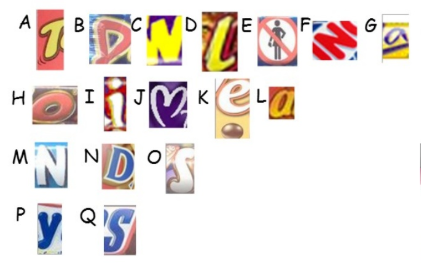 answers
only look when you’ve had a go at the quiz!!!
answers
Sure you’re not cheating??
Round 1
The Queen,  Lewis Capaldi, Hagrid, R2D2 and C3PO
Round 2
Pancakes, Symbol of Rebirth, Sunday after the first full moon after Spring Equinox, Chile, Discovered on Easter Sunday
Round 3
How does the Easter Bunny travel? By Hare-o-plane!!
Pascha, Bunny, Weekend, Holiday, Lent
SUNDAY
Round 4
Kitkat Chunky, Bounty, Smartie Bar, Double Decker, Mars bar, Crunchie, Aero Honeycomb

Toffee Crisp, Drifter, Twirl, Lion Bar, Yorkie, 
Nestle Crunch, Flake, Rolo, Picnic, Milk Tray, Revels, Caramac, Bounty, Daim Bar, Smarties, Milky Bar, Snickers
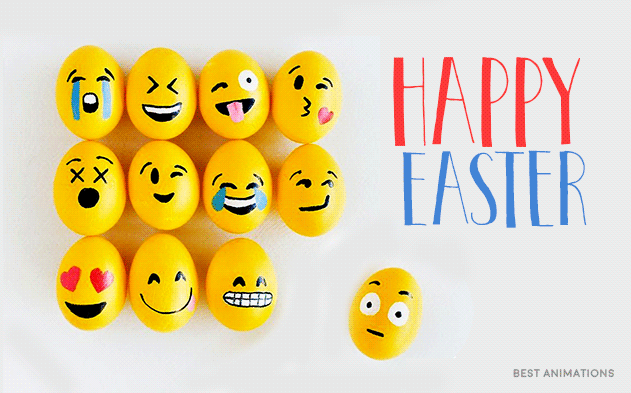 Love from mrs Elliott & miss Dunn xx